Obec Šarišská Poruba
Rozvojový tím Šarišská Poruba
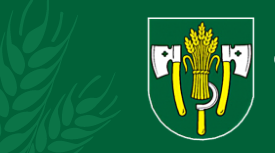 1. KOMUNITNÉ  FÓRUM
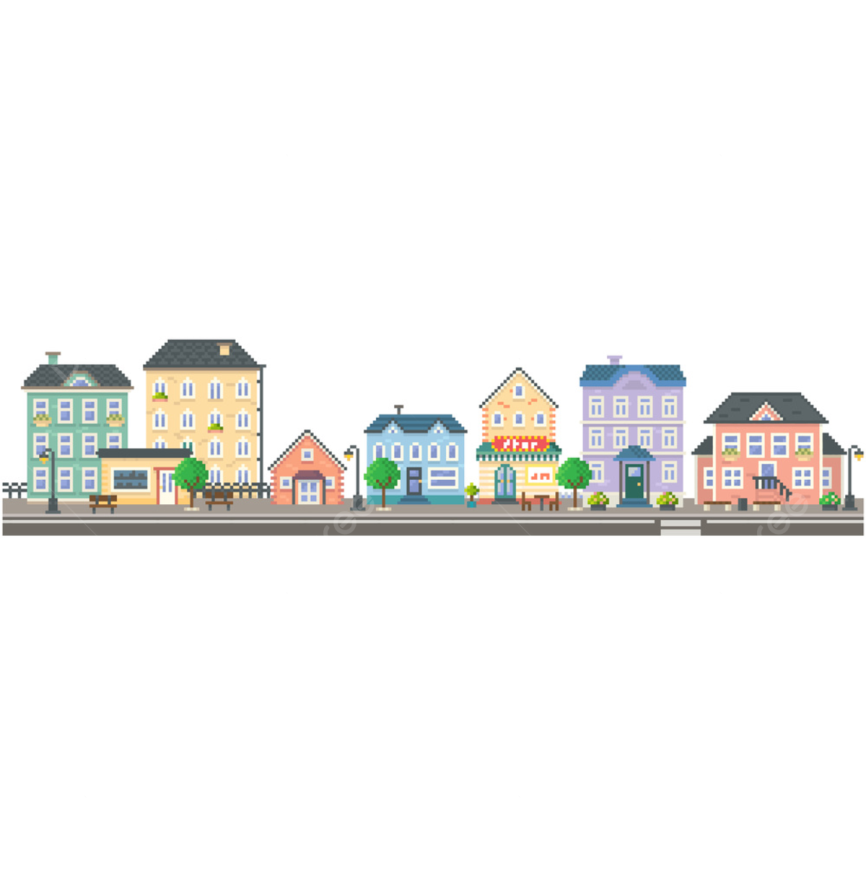 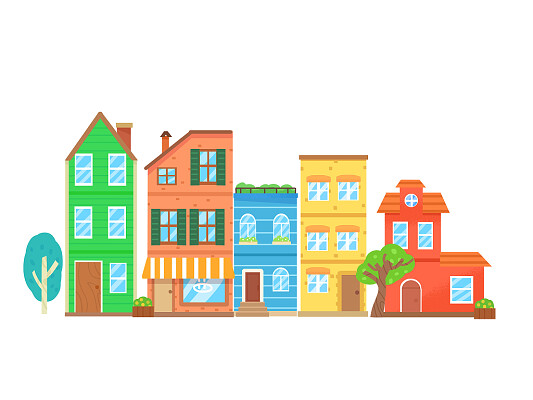 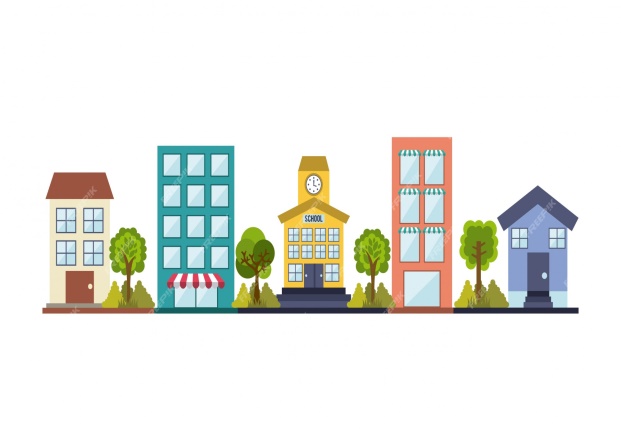 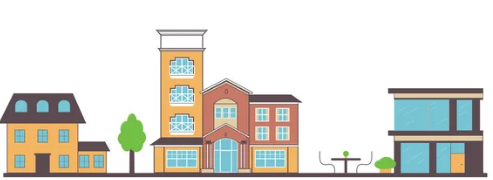 Povinné pracovné pozície RT



Rozvojový pracovník plánovania

Nene (2x)

Nenementorka 

Rozvojový pracovník pre pracovné poradenstvo

Rozvojový pracovník pre mládež

Rozvojový pracovník pre bývanie

Sociálny pracovník
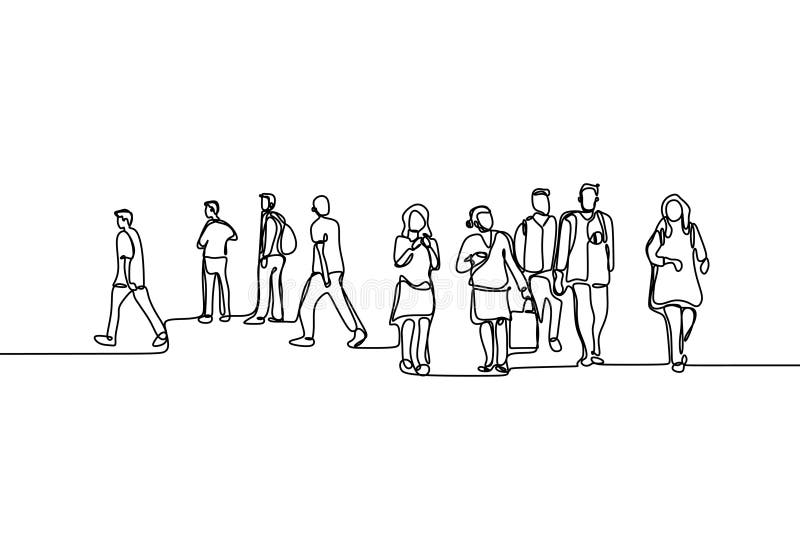 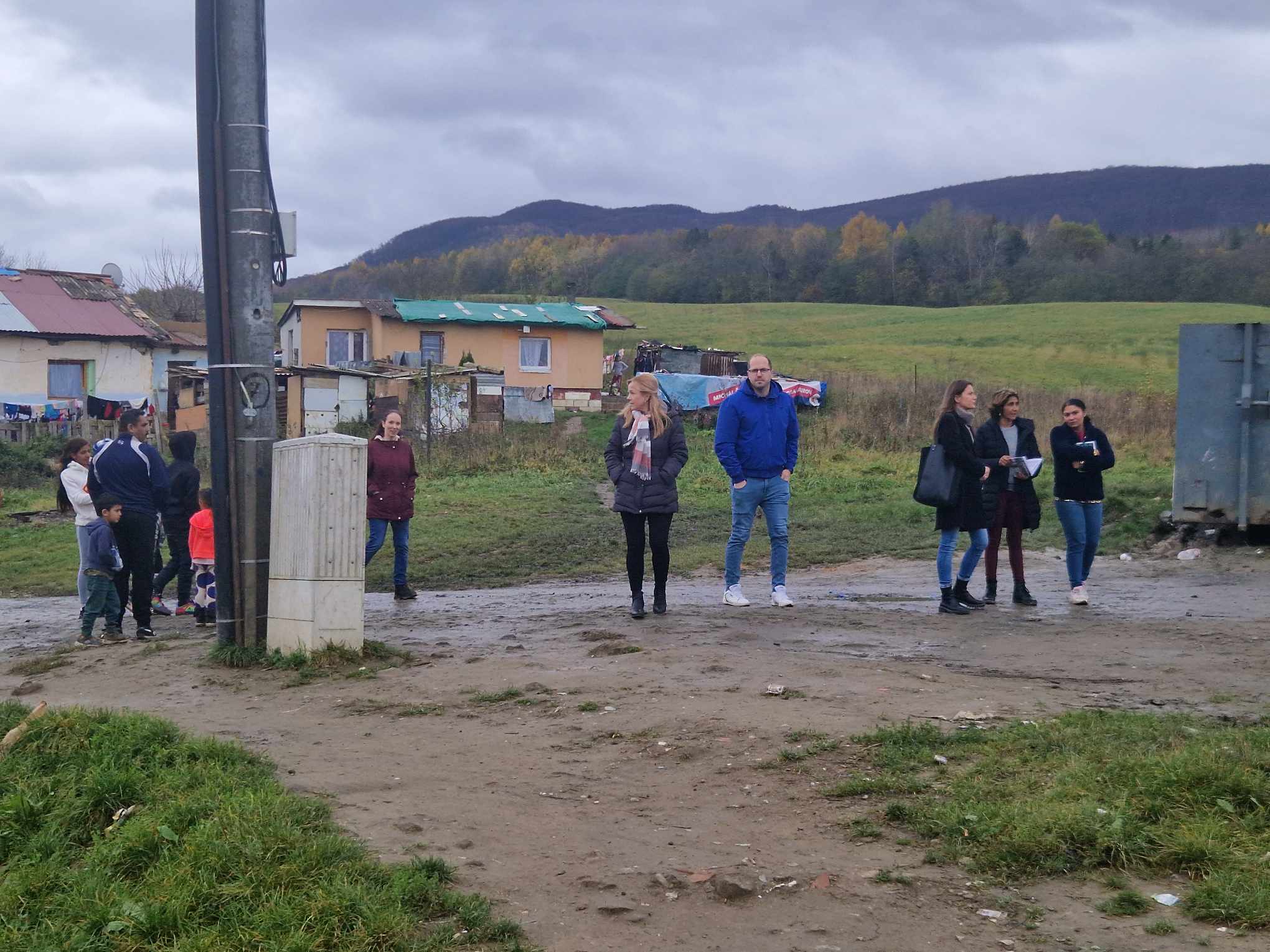 Rozvojový pracovník plánovania
Plánovanie a koordinovanie činností RT
Tvorba/vedenie fokusových skupín
Administratívna činnosť
Spolupráca s inštitúciami
Podieľanie sa na aktivitách pracovníkov RT
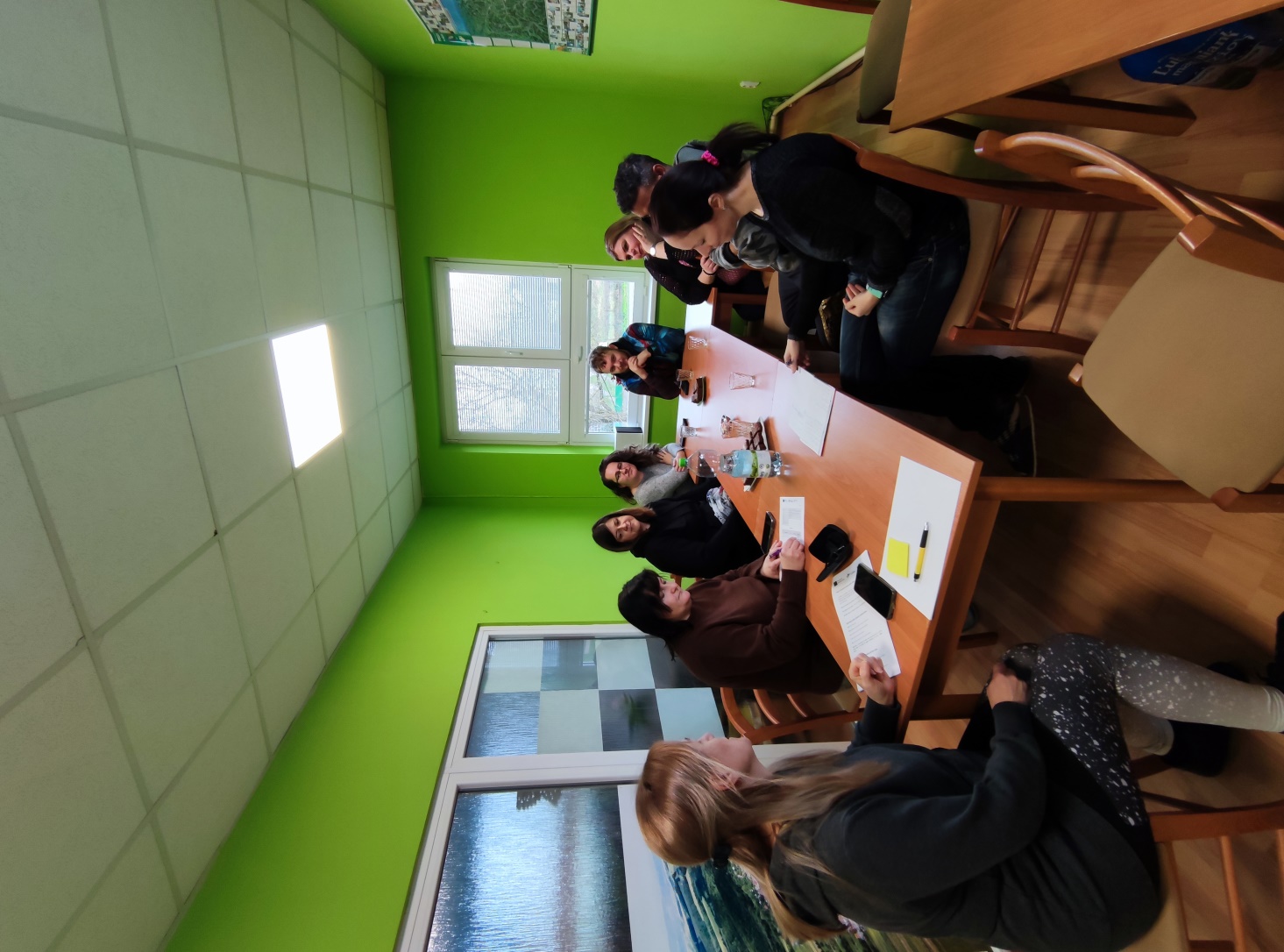 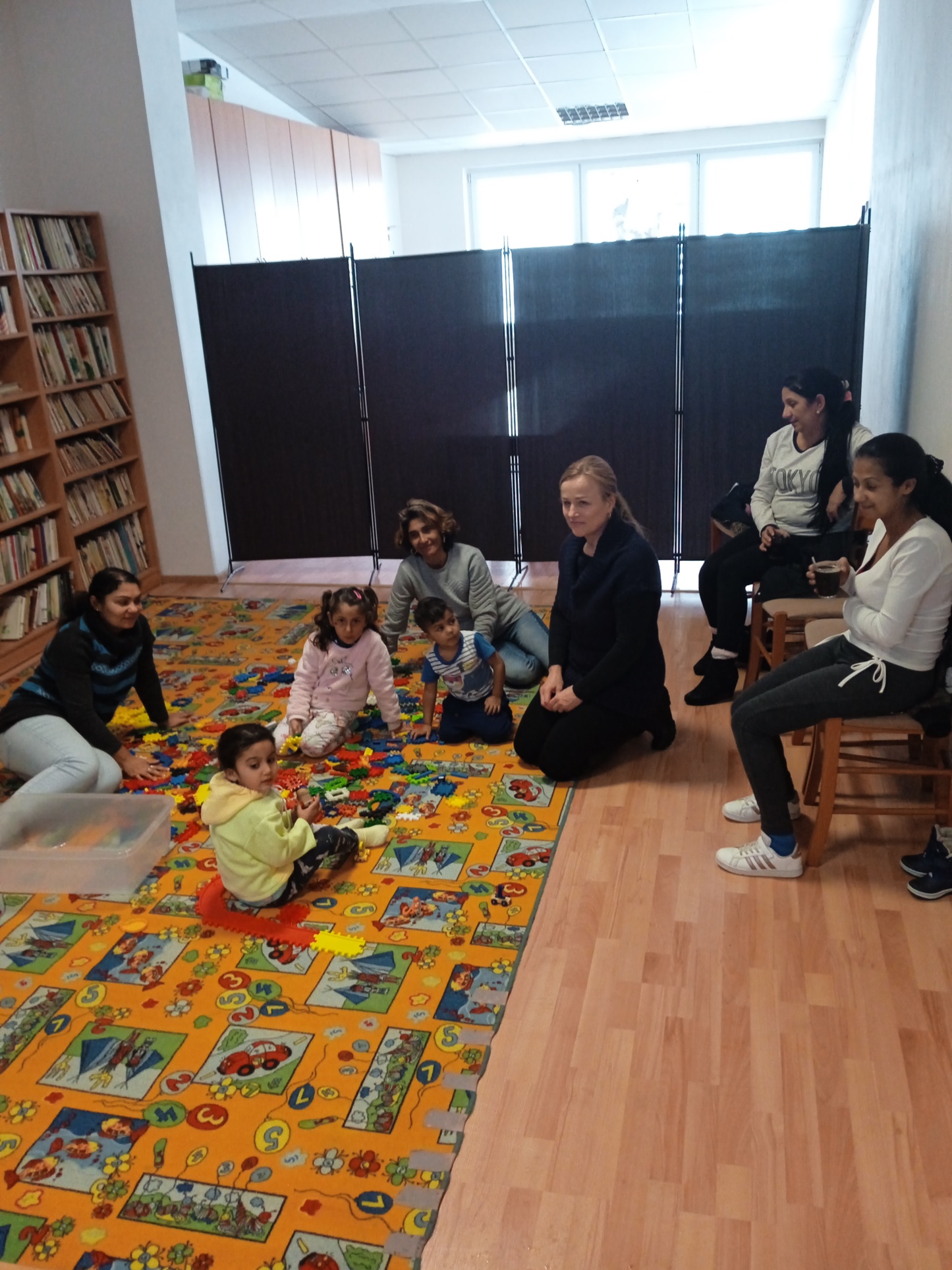 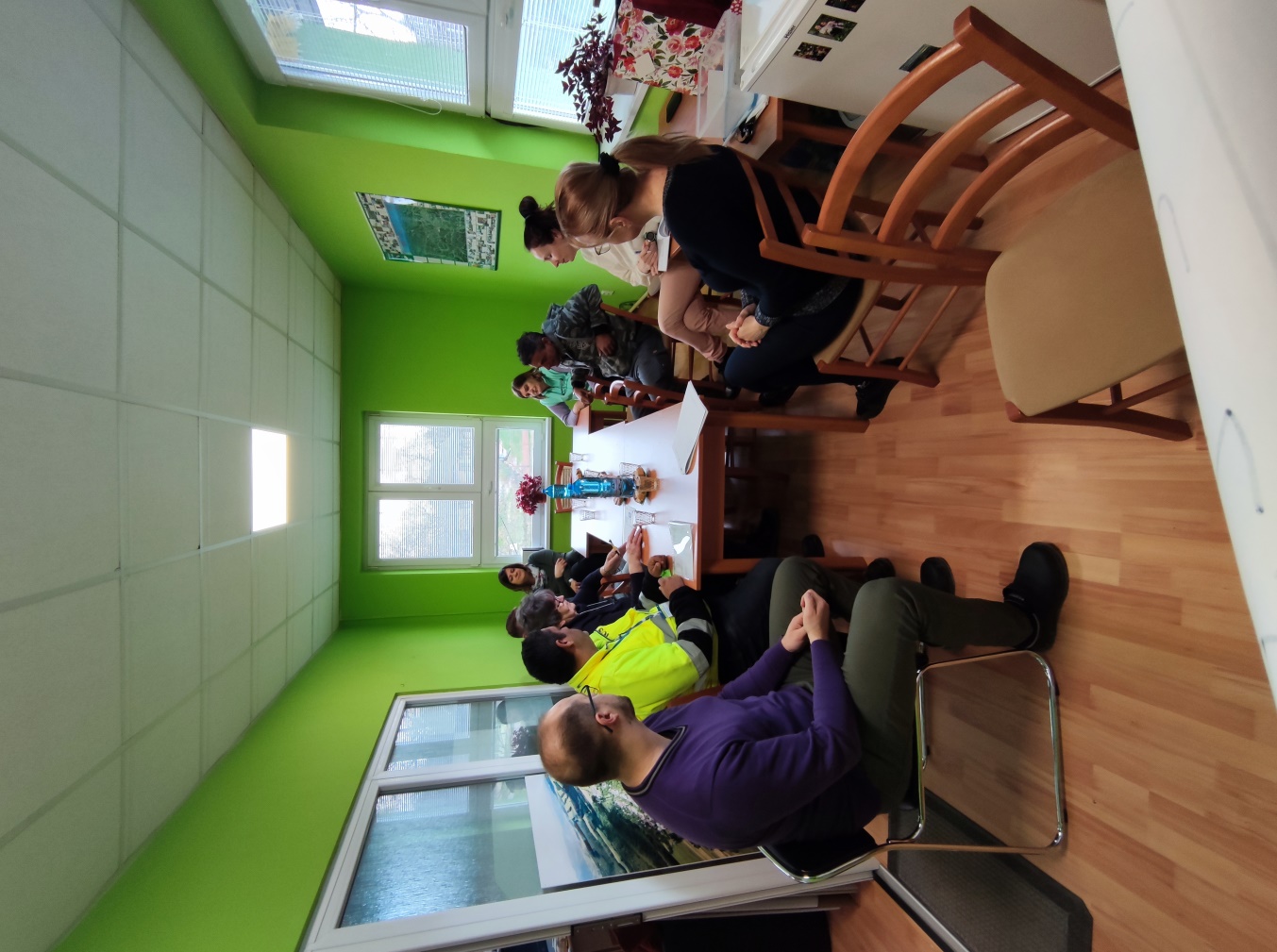 Sociálny pracovník
Poradenstvo klientom
Podieľanie sa na aktivitách pracovníkov RT
Spolupráca s úradmi a inštitúciami
Vedenie spisovej dokumentácie
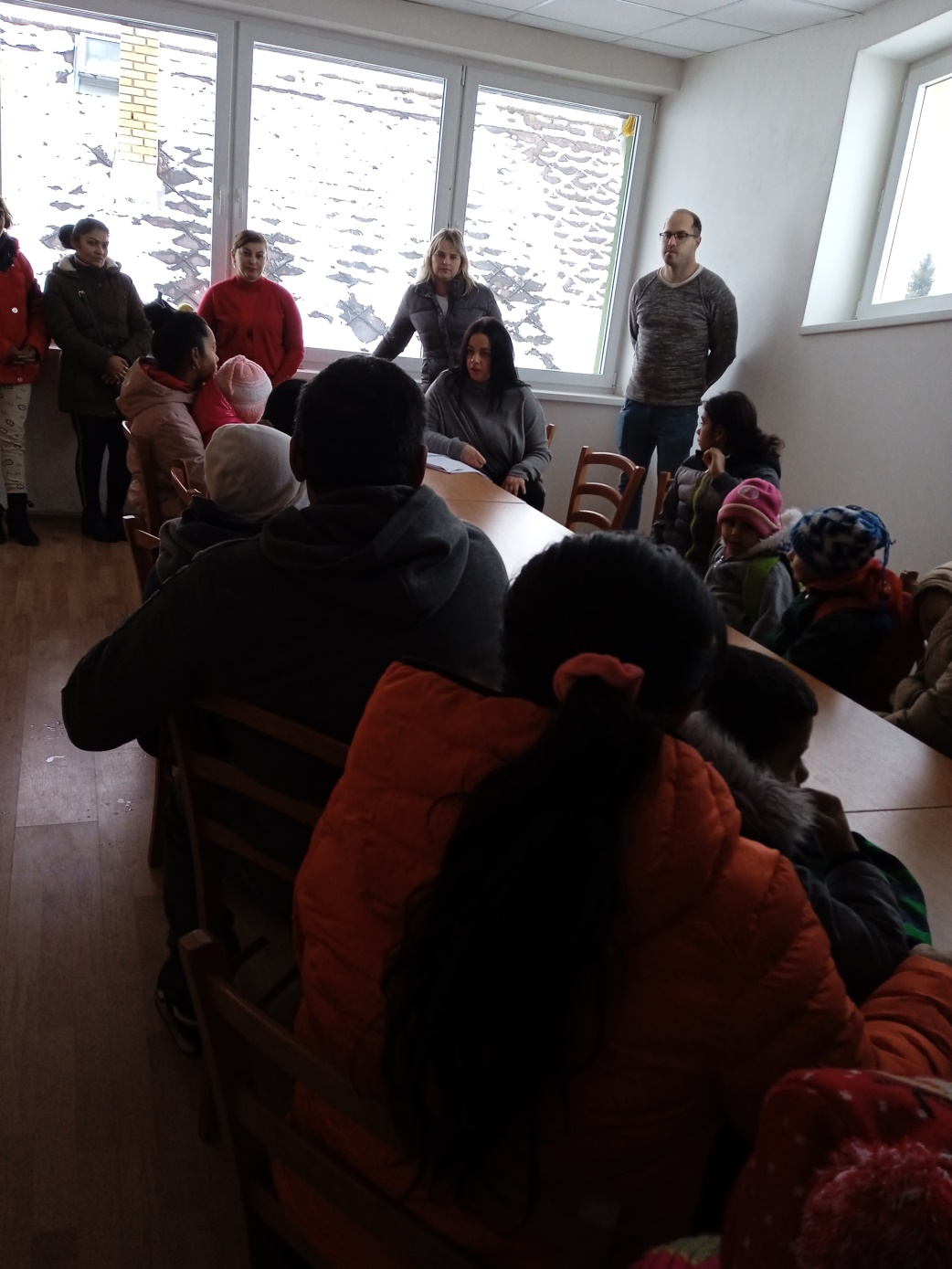 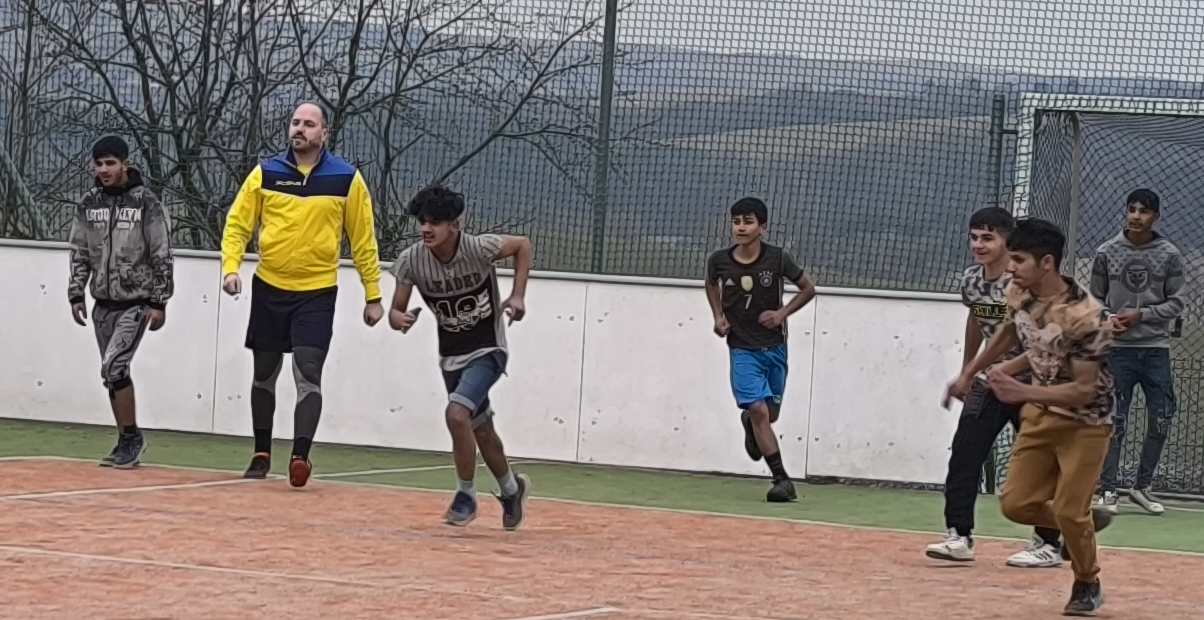 NENEMENTORKA
NENE pracovníčky
Mami klub
Spolupráca a aktivity 
  s MŠ
Individuálna práca v rodinách
Poradenstvo
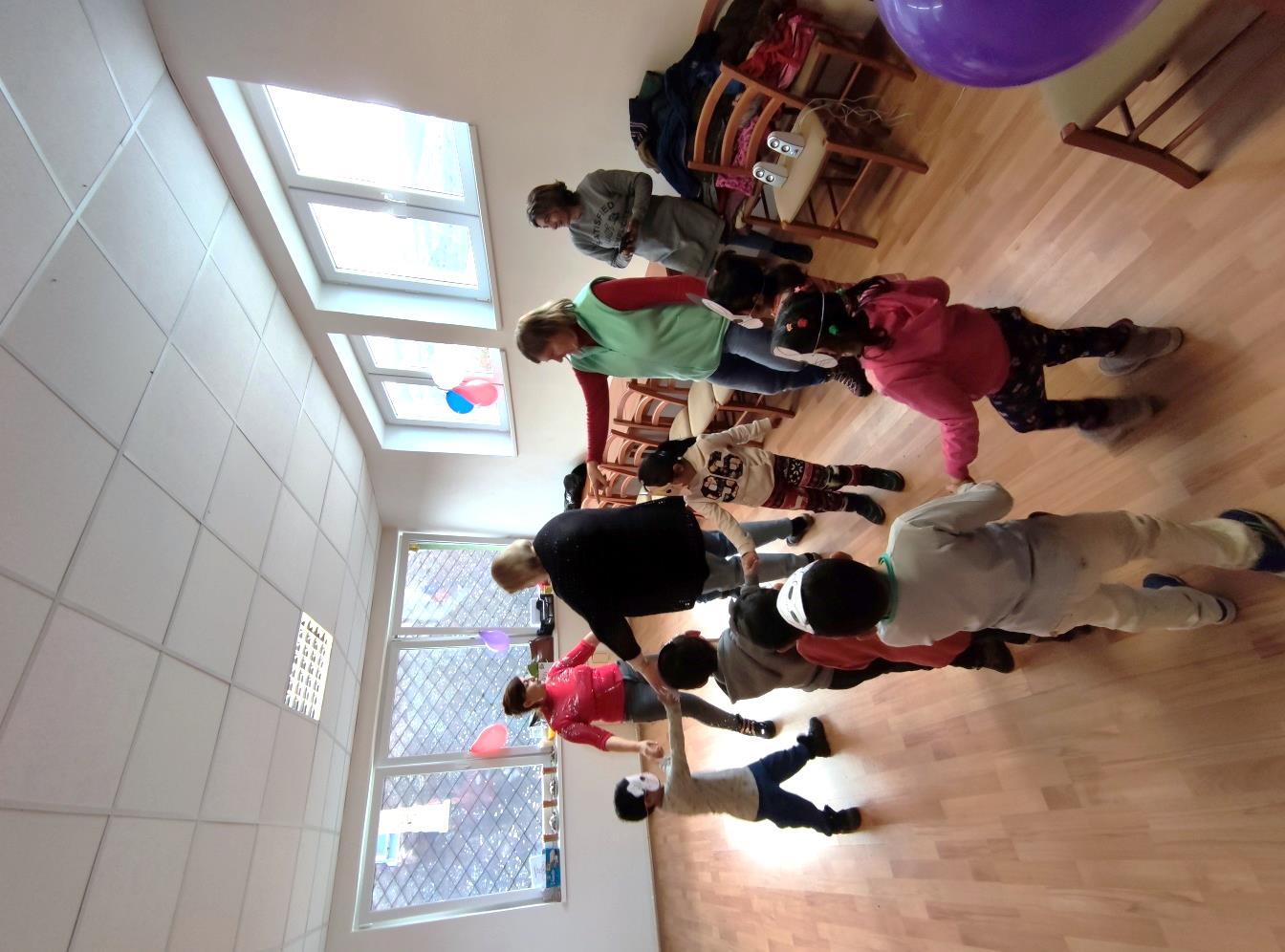 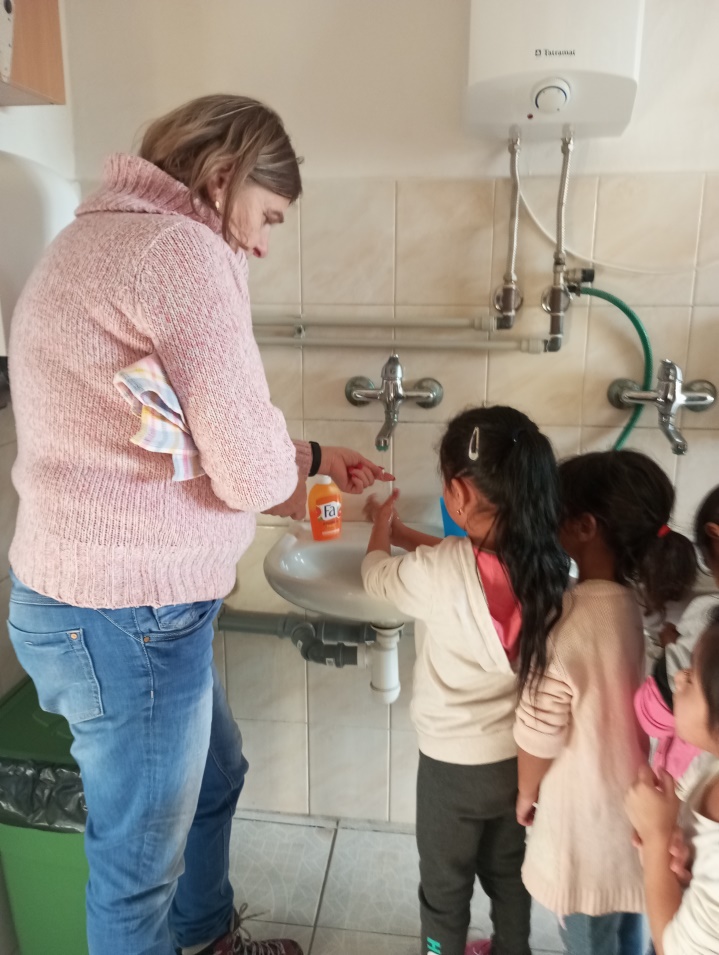 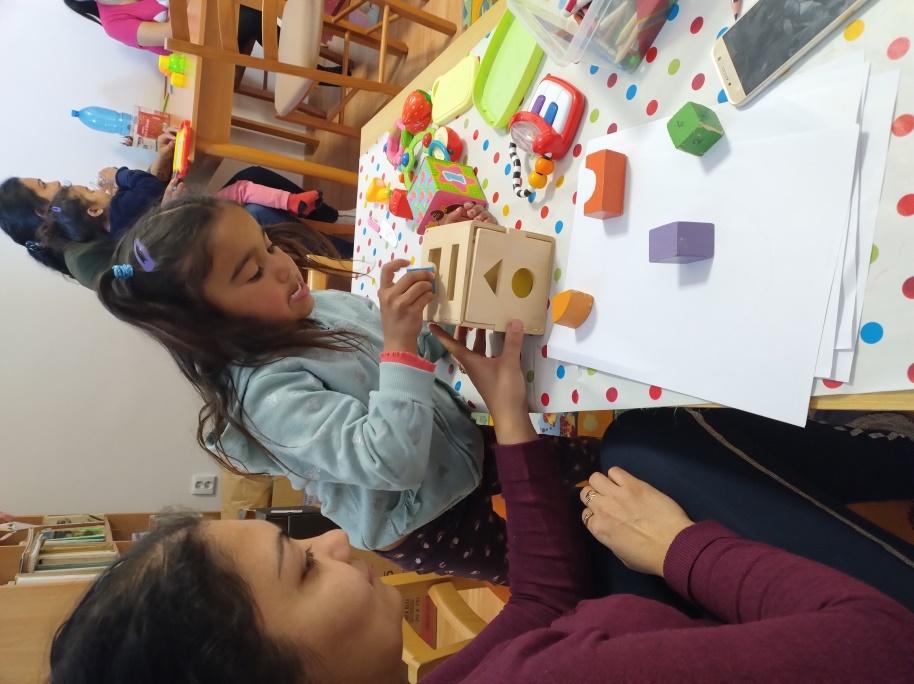 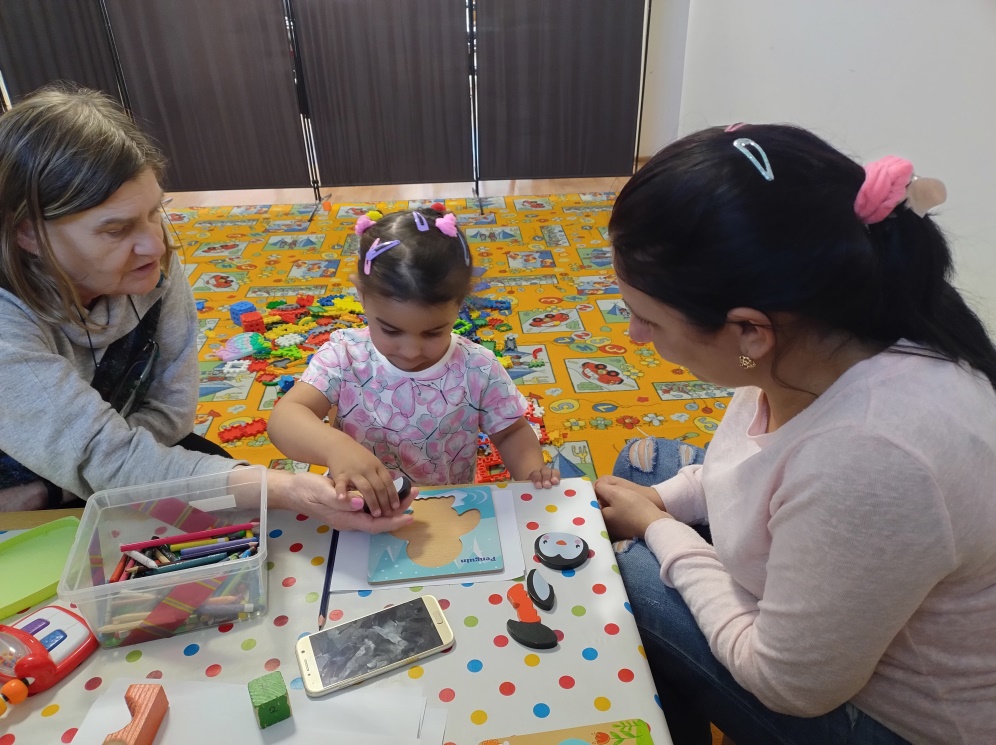 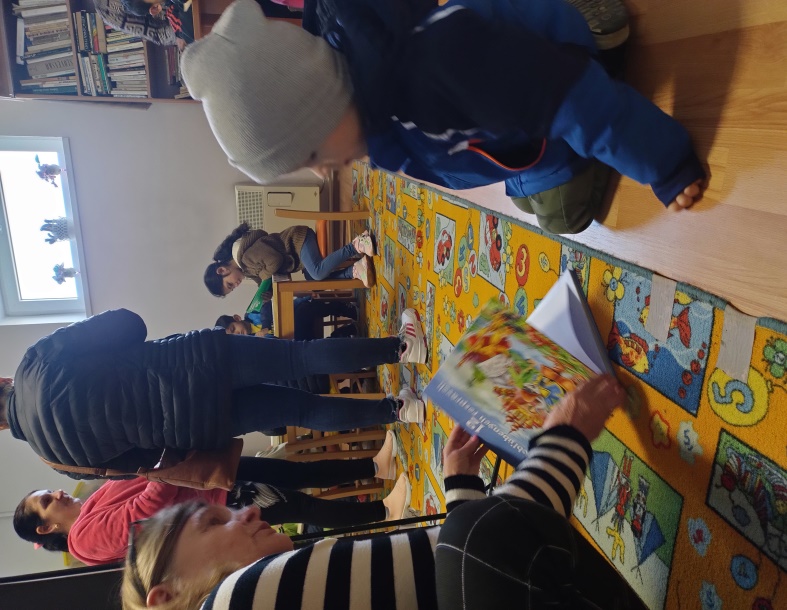 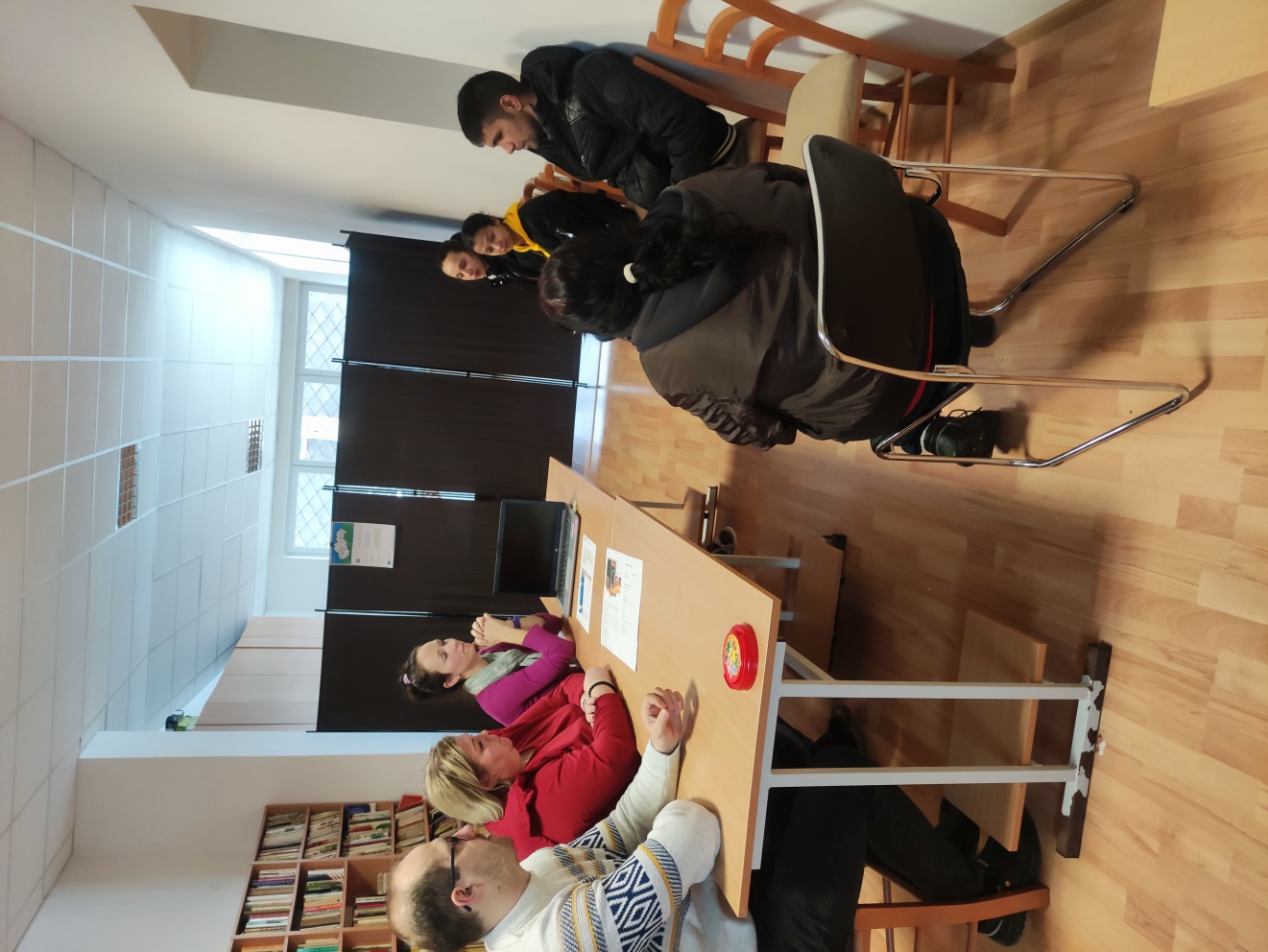 rozvojový pracovník pre pracovné poradenstvo
Vyhľadávanie pracovných ponúk
Spolupráca s ÚP 
Konzultácie a poradenstvo súvisiace so zamestnaním
Tvorba preventívnych aktivít
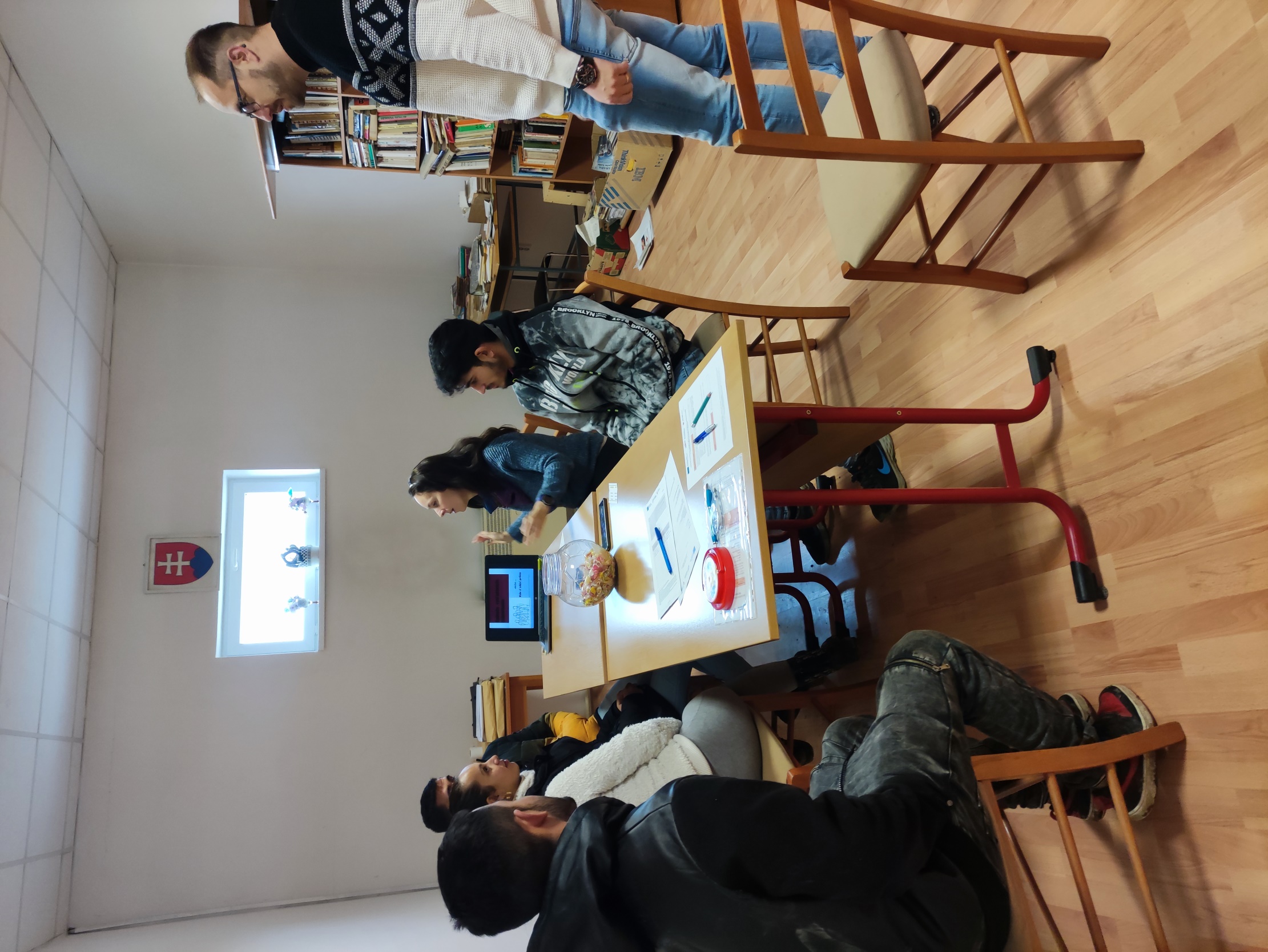 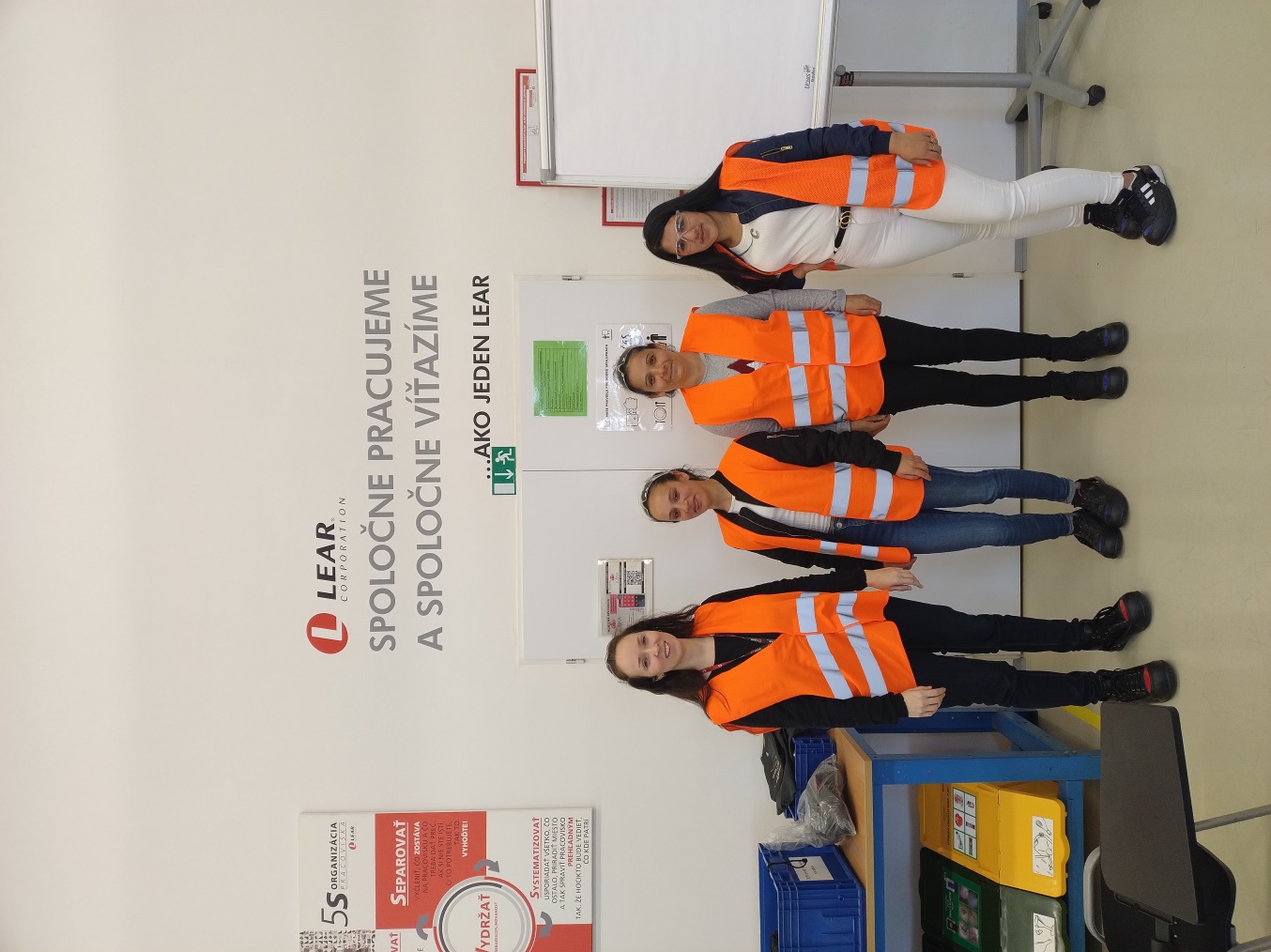 Rozvojový pracovník pre mládež
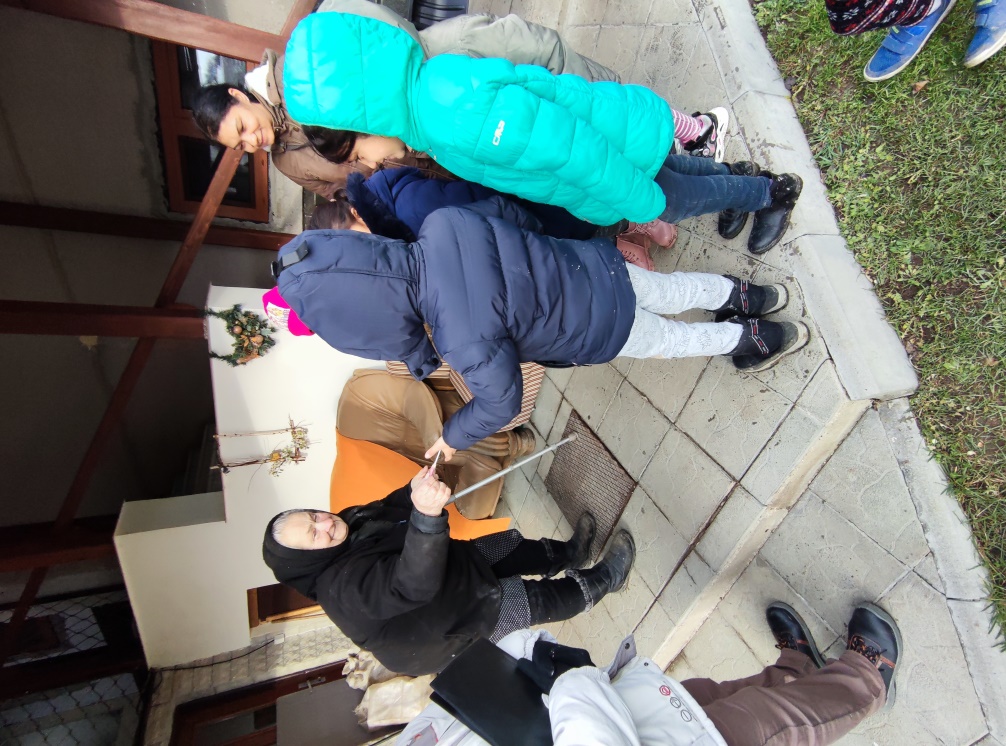 Preventívne prednášky v spolupráci 
   so ZŠ
Šikovné ručičky
Zábavné vzdelávanie
Športové popoludnie
Rozvoj hudobných zručností
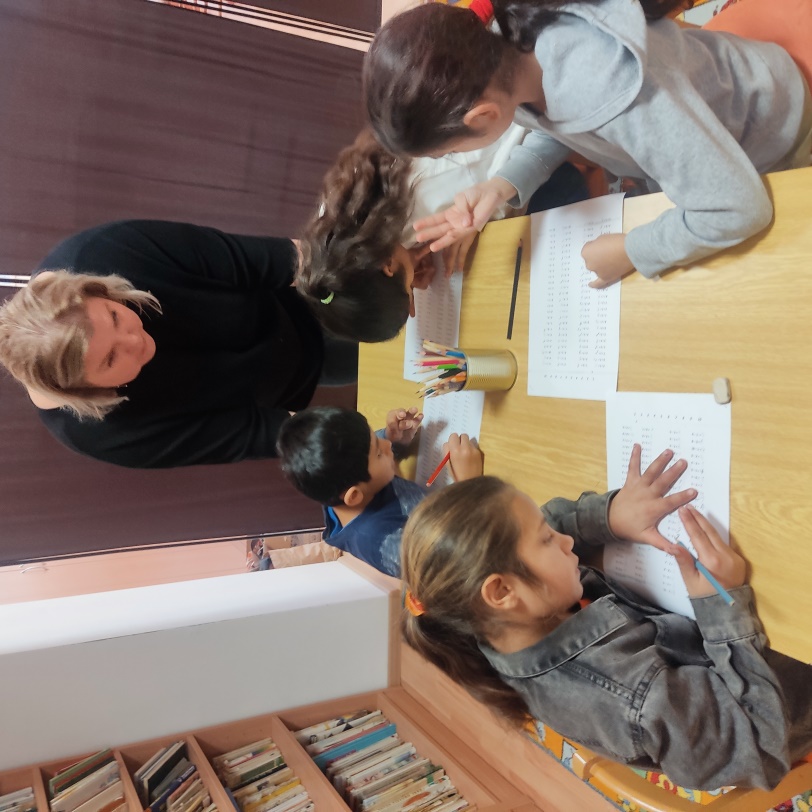 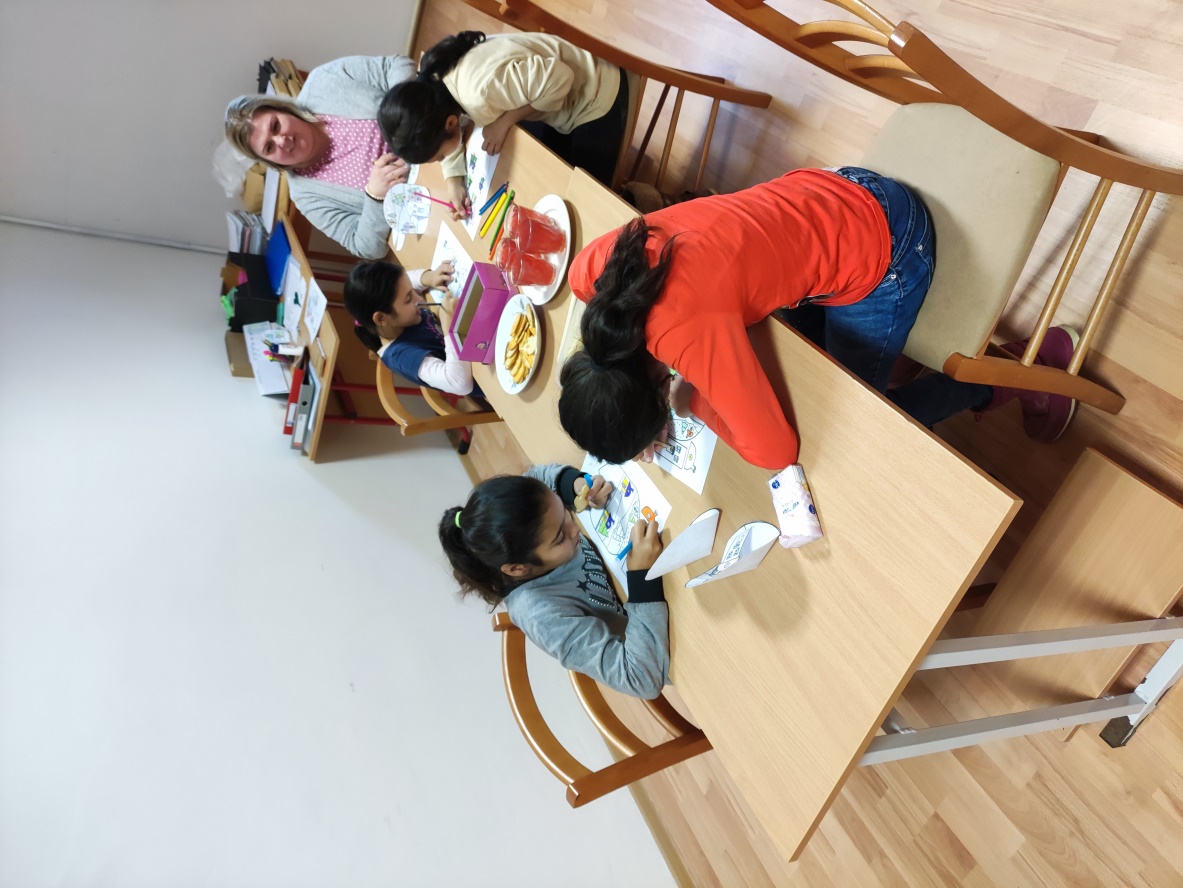 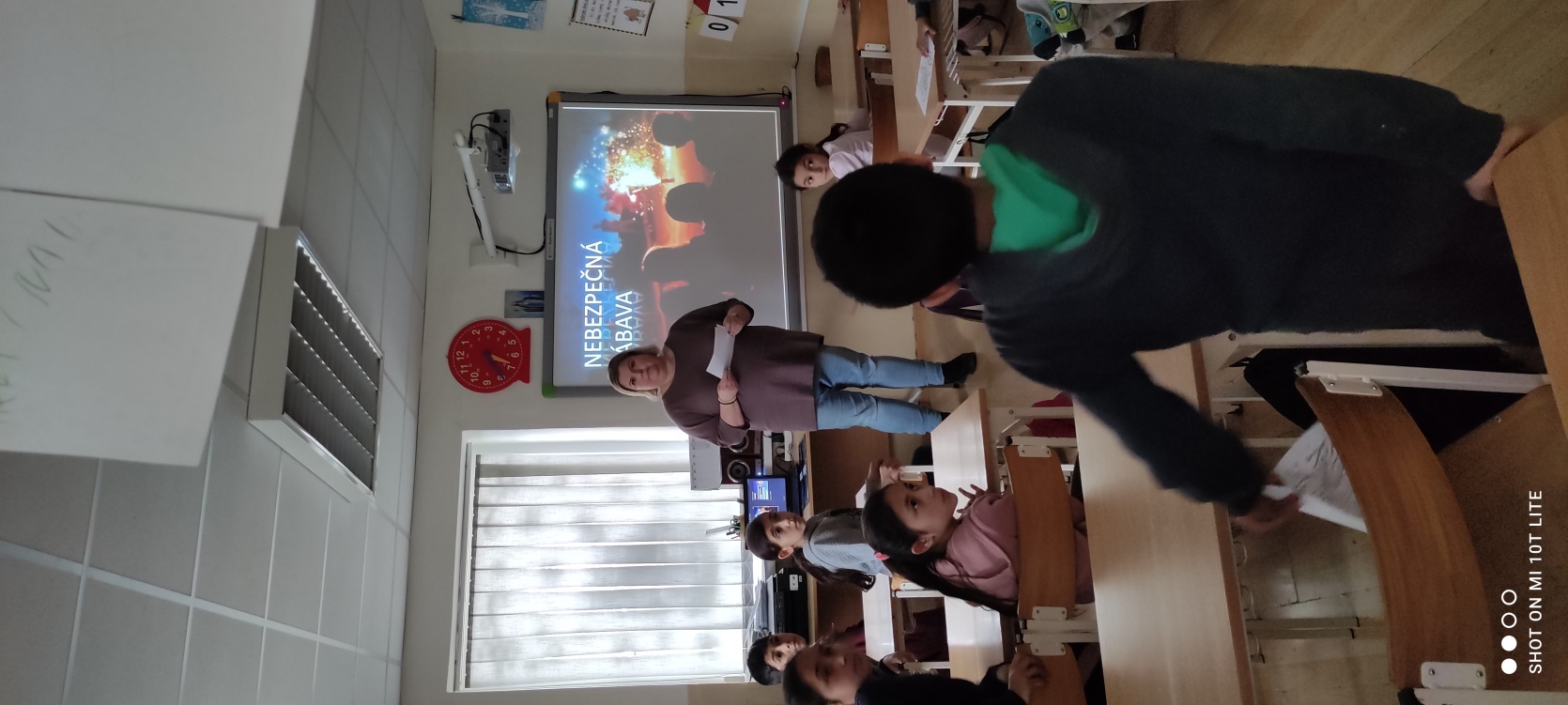 Rozvojový pracovník pre BÝVANIE
Správne nakladanie s odpadom
Upratovanie spoločných priestorov
Prevencia proti požiarom
Skrášľovanie okolia
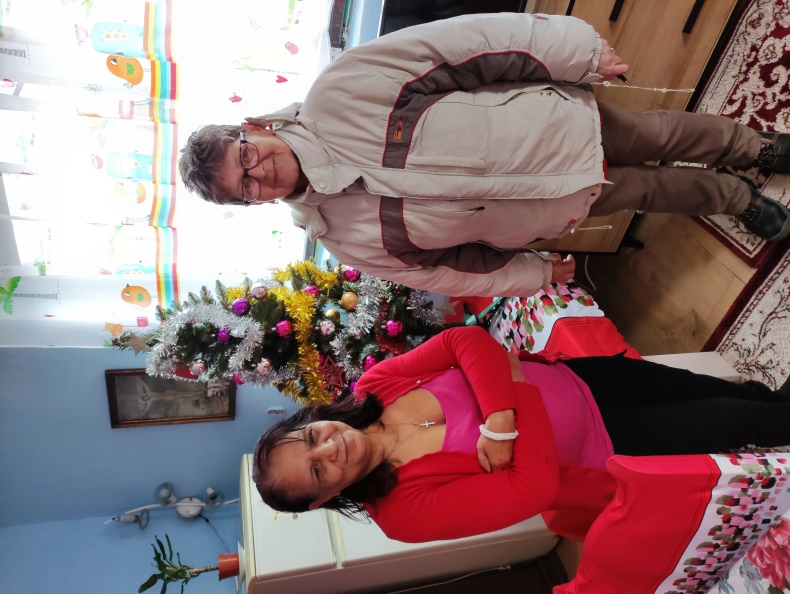 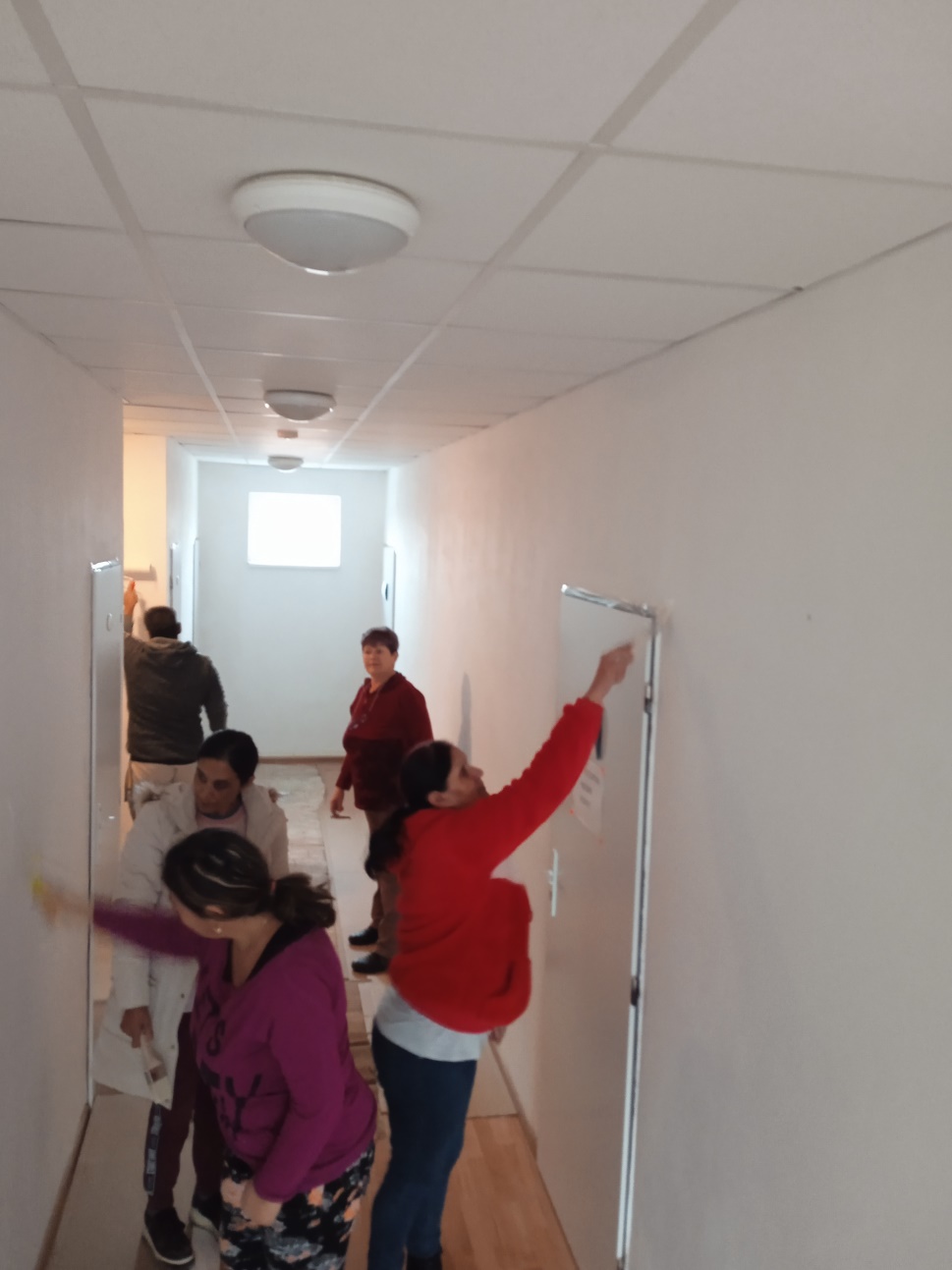 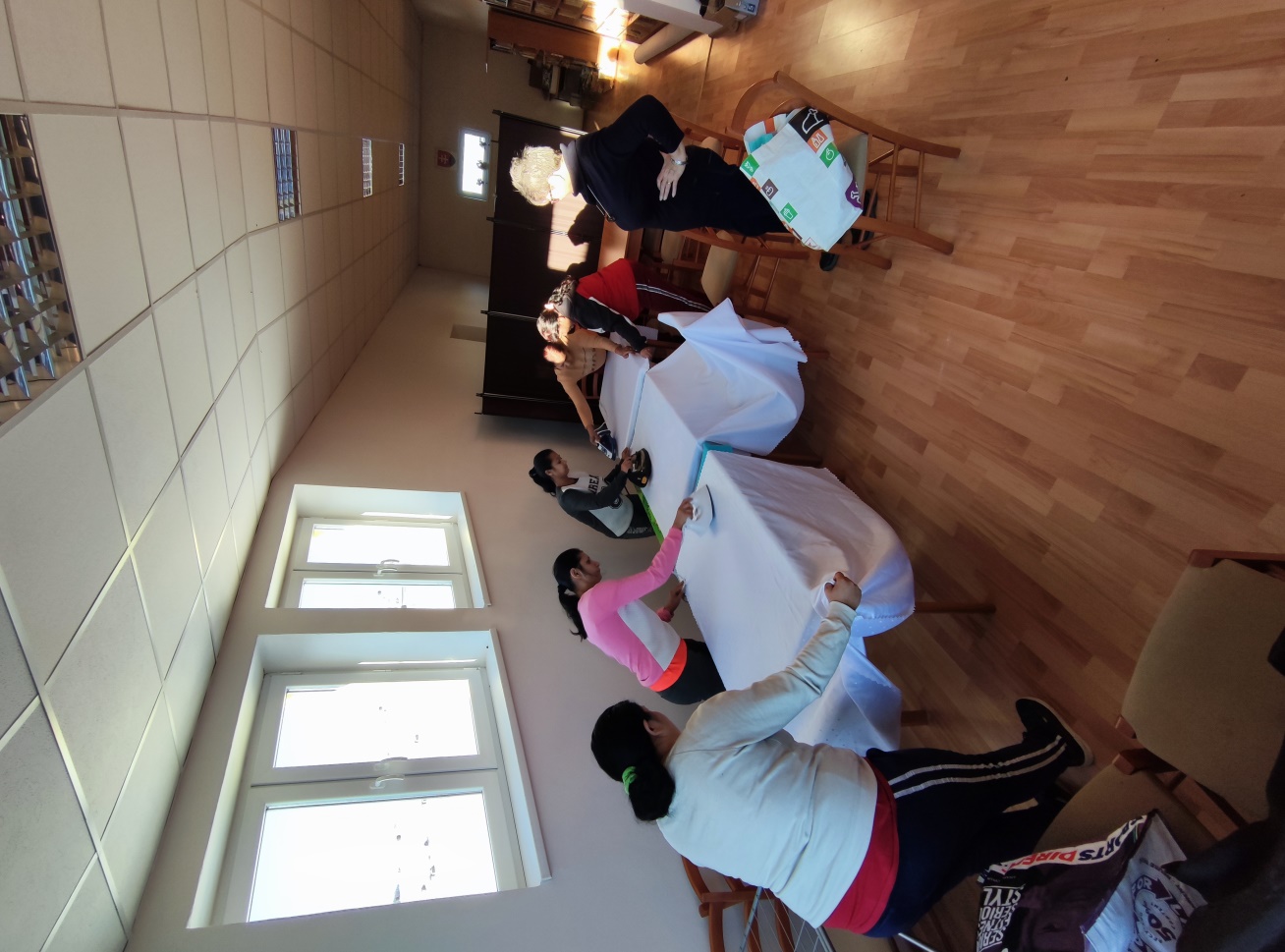 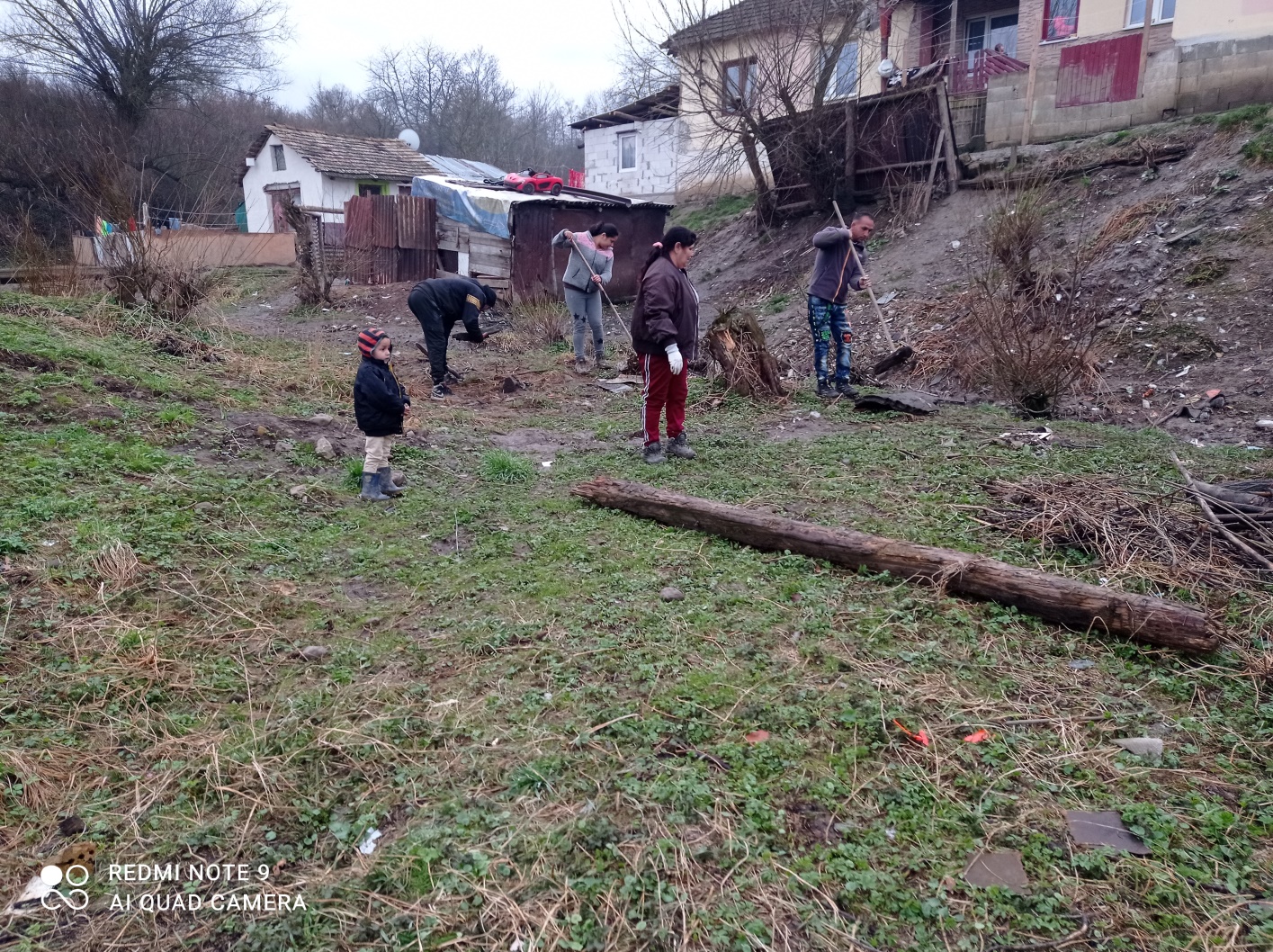 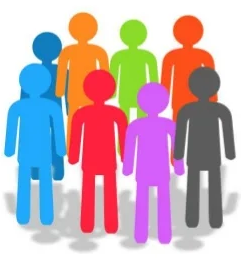 Zisťovanie potrieb komunity
Potreba dobudovania chodníkov a oprava pozemných komunikácií

Vysporiadanie pozemkov pod rómskou osadou

Prístup k pitnej vode

Kanalizácia

Priestory pre voľnočasové aktivity  (ihrisko pre malé deti, klubovňa)

 Cyklochodník